Image Captioning
Deep Learning and Neural Nets
Spring 2015
Three Recent Manuscripts
Deep Visual-Semantic Alignments for Generating Image Descriptions
Karpathy & Fei-Fei (Stanford)
Show and Tell: A Neural Image Caption Generator
Vinyals, Toshev, Bengio, Erhan (Google)
Deep Captioning with Multimodal Recurrent Nets
Mao, Xu, Yang, Wang, Yuille (UCLA, Baidu)
Four more at end of class…
Tasks
Sentence retrieval
finding best matching sentence to an image
Sentence generation
Image retrieval
Image-sentence correspondence
Karpathy
CNN for representing image patches (and whole image)
recurrent net for representing words in sentence
forward backward connections
alignment of image patches and sentence words
MRF to parse N words of sentence into phrases that correspond to the M bounding boxes
Elman-style predictor of next word from context and whole image
Vinyals et al.
LSTM RNN sentence generator
P(next word | history, image)
CNN image embedding serves as initial input to LSTM
Beam search for sentence generation
consider k best sentences up to time t
Deep Captioning With Multimodal Recurrent NN(Mao et al.)
Language model
dense feature embedding for each word
recurrence to store semantic temporal context
Vision model
CNN
Multimodal model
connects language and vision models
Some Model Details
Two layer word embedding
Why?  They claim [p 10] 2-layer version outperforms 1-layer version
CNN
Krizhevsky et al. (2012) and Simonyan & Zisserman (2014) pretrained models
fixed during training
Activation function
ReLU on recurrent connections
claim that other activation functions led to problems
Error function
log joint likelihood over all words given image
weight decay penalty on all weights
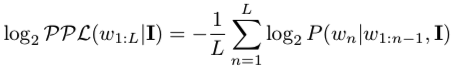 Sentence Generation Results
BLEU score (B-n)
fraction of n-grams in generated string that are contained in reference (human generated) sentences
Perplexity
neg log likelihood of ground truth test data
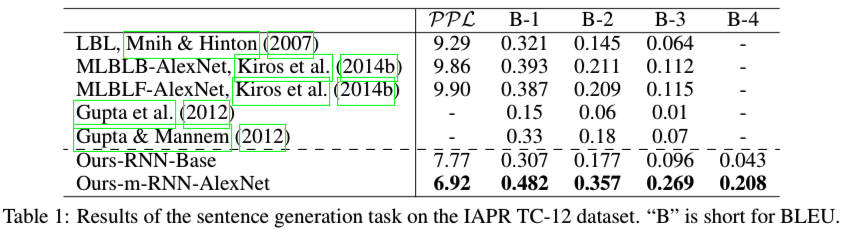 no image representation
[Speaker Notes: RNN-base : no image representation.  note it doesn’t do too bad on some measures]
Retrieval Results
R@K: recall rate of ground truth sentence given top K candidatesMed r: median rank of the first retrieved ground trhuth sentence
Examples in paper
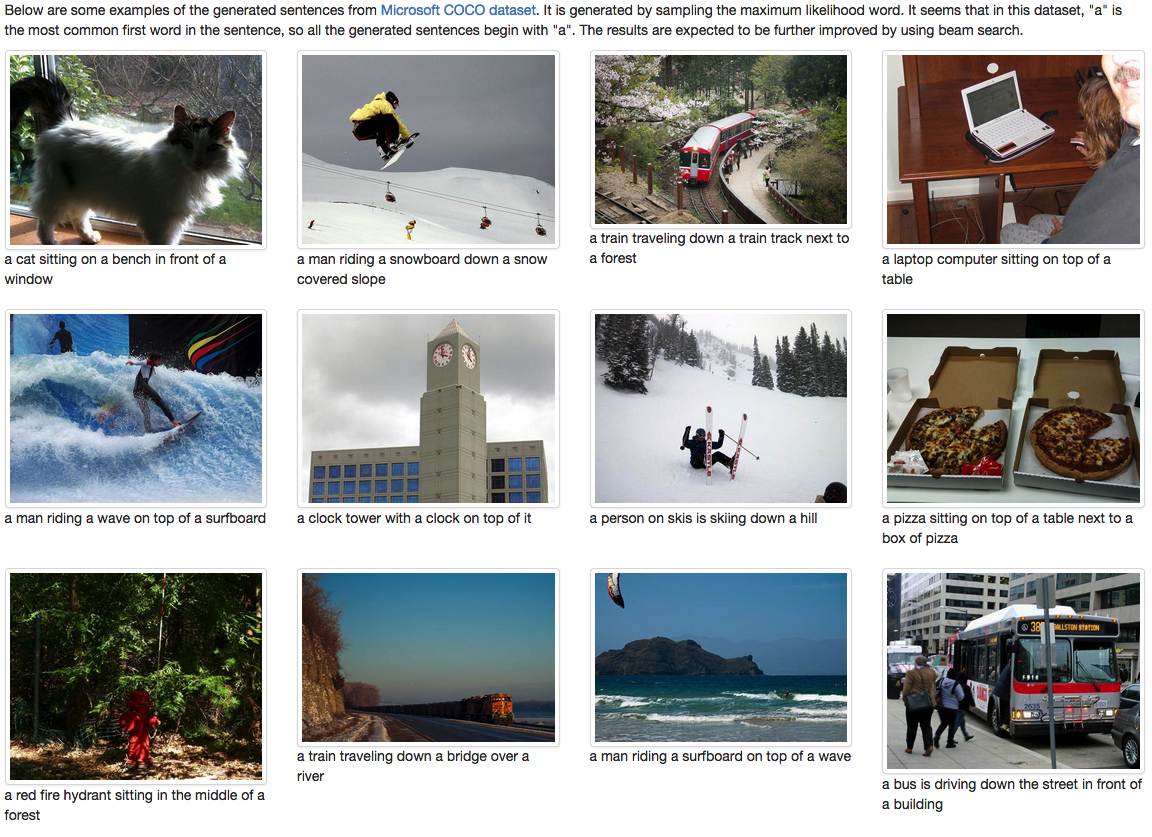 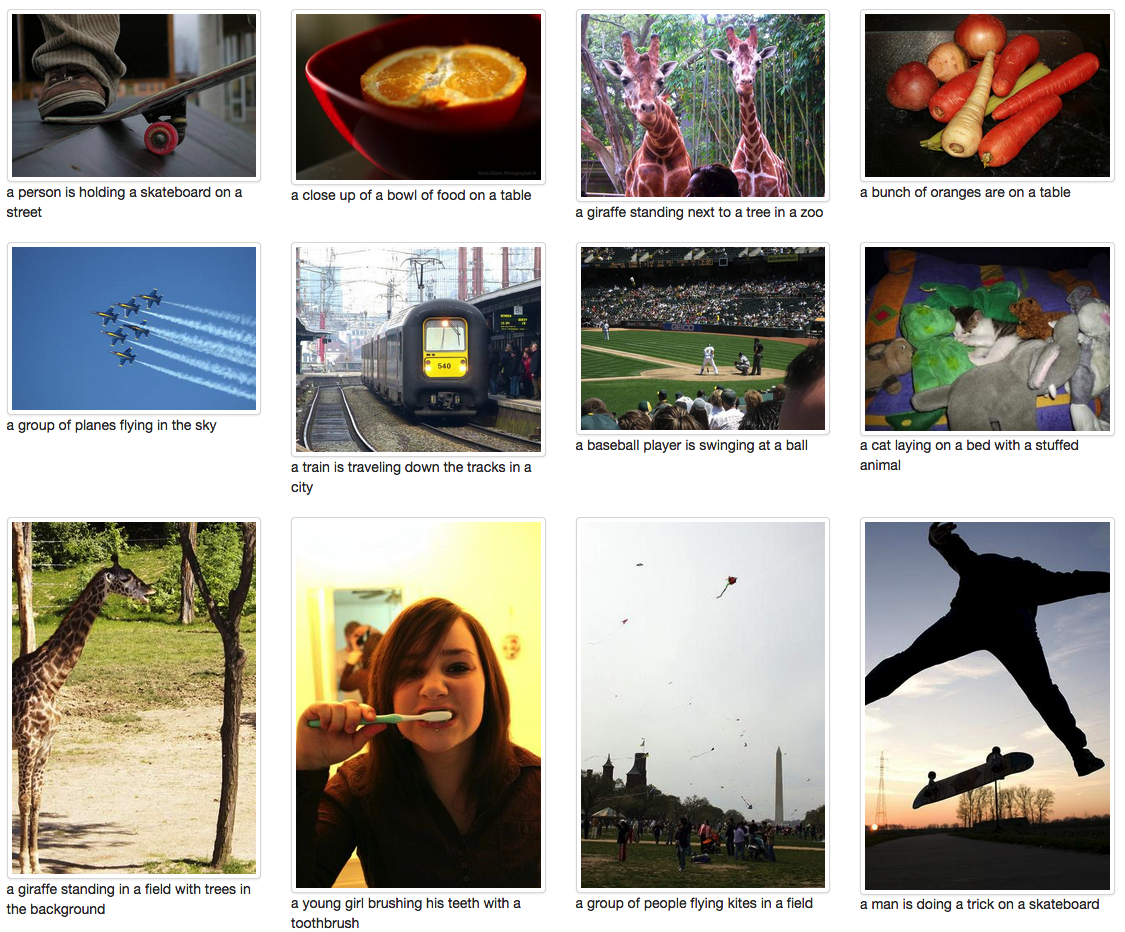 Failures
Common Themes
Start and stop words
recurrent nets
softmax for word selection on output
Use of ImageNet classification model (Krizhevsky) to generate image embeddings
Joint embedding space for images and words
Differences Among Models
How is image treated?
initial input to recurrent net (Vinyals)
input every time step – in recurrent layer (Karpathy) or after recurrent layer (Mao) 
Vinyals (p. 4): feeding image at each time step into recurrent net yields inferior results
How much is built in?
semantic representations?
localization of objects in images?
Local-to-distributed word embeddings
one layer (Vinyals, Karpathy) vs. two layers (Mao)
Type of recurrence
fully connected ReLU (Karpathy, Mao), LSTM (Vinyals) 
Read out
beam search (Vinyals) vs. not (Mao, Karpathy)
Decomposition (Karpathy) vs. whole-image processing (all)
Comparisons (From Vinyals)
NIC = Vinyals
DeFrag = Karpathy
mRNN = Mao
MNLM = Kiros [not assigned]
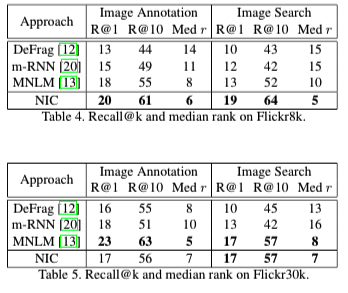 Other Papers
Kiros, Ryan, Salakhutdinov, Ruslan, and Zemel, Richard S. Unifying visual-semantic embeddings with multimodal neural language models. arXiv preprint arXiv:1411.2539, 2014a. 
Donahue, Jeff, Hendricks, Lisa Anne, Guadarrama, Sergio, Rohrbach, Marcus, Venugopalan, Subhashini, Saenko, Kate, and Darrell, Trevor. Long-term recurrent convolutional networks for visual recognition and description. arXiv preprint arXiv:1411.4389, 2014. 
Fang, Hao, Gupta, Saurabh, Iandola, Forrest, Srivastava, Rupesh, Deng, Li, Dollár, Piotr, Gao, Jianfeng, He, Xiaodong, Mitchell, Margaret, Platt, John, et al. From captions to visual concepts and back. arXiv preprint arXiv:1411.4952, 2014. 
Chen, Xinlei and Zitnick, C Lawrence. Learning a recurrent visual representation for image caption generation. arXiv preprint arXiv:1411.5654, 2014.